New Reporting FrameworkAccountancy Services Procurement
Session with potential bidders
19th February
Why are we here today?
To share info on our progress and developments since September
To gather your views ahead of making some key decisions on size / scope / length / packaging of our contract proposal
To set out our aspirations for both innovation and value for money
Introductions
EFA/DfE representatives
Tony Grimshaw - Deputy Director, New Reporting Framework
Laura Fleck - New Reporting Framework Project 
Vivienne Li - New Reporting Framework Project 
Kate Smaldon - New Reporting Framework Project
Simon Judge – DfE Finance & Commercial Director 
Pete Bolessa - DfE Commercial Division
History and Context
Background on the current approach
What is the New Reporting Framework?
Sector Report and Account
Budgets and forecast information
Whole of Government Accounts
Clear Line of Sight
Long term vision vs immediate need
Our ambition for the future: automate the process of data collection and validation, enabling product delivery in a fully academised system
However we need to report from 2017 so how do we optimise delivery today but build for the future?
How do we ensure sector buy in?
The conversation we need to have…
Should the contract be 3 years with an optional 2 year extension, or longer?
Is this actually a contract that should be broken down into a number of different packages?
Single supplier, multiple suppliers or consortium?
Innovation, risk and value
Scope of services definitely within contract
Delivery of the ‘new reporting framework’ agreed with Parliament: 
Safe and timely collection and collation of data, 
delivering sector report and account for 15/16 AY, 
and academy forecasts from 2017 (16/17 AY onwards)
and academy WGA return
Additional balance sheet valuations for L&B and pensions
[Speaker Notes: As mentioned there are several]
Services that may fall within contract
Wider strategic partnership with accountancy partner to provide value for money help with
Supporting financial accounting in DfE and agencies
Providing accounting and project management skills, specialist advice and potentially interim resourcing.
Capital building programme and AuC
PFI
Loans
[Speaker Notes: As mentioned there are several]
Part 2
A challenge with scale
The scale of the challenge
Volumes and values
Over 5,000 academies in over 3,000 academy trusts 
Annual revenue funding of £16 billion
Significant capital funding of maintenance and new build
Land and buildings in excess of £30 billion
Continuing growth this Parliament to maybe double the number of academies and 5,000 trusts, and an aspiration to get to full academisation
Funding of ATs likely to be over half of departmental spend by 2020
Academy Trusts and the department
ATs are the legal entities and are central government public sector bodies
ATs fall in the department’s budgeting boundary
ATs’ (under) spends to date far exceed variances on all other departmental funded programmes
Underspending may change to overspending this Parliament with pressure on budgets
ATs’ accounting and budgeting
ATs report to academic years ending 31 August under the Charities’ SORP, interpreted by the EFA through an annual accounts direction
ATs appoint their own registered auditors working to auditing standards and reporting on regularity
ATs moved to IFRS for academic year 2015/16
The department does not expect ATs to adopt consolidated budgeting guidance; there is no ring fencing of revenue and capital; administration budgets count as revenue programmes and ATs have no AME budget
Departmental accounting for ATs: the status quo
The EFA as an agency of the department prepares group accounts to 31 March of its own results and those of ATs
The department consolidates the EFA’s accounts and other departmental arms length bodies
The department prepares a contribution to the Whole of Government Accounts to 31 March, eliminating counterparties
The NAO is the EFA’s and department’s statutory auditor
The department must apply all HMT accounting, disclosure and budgeting requirements to ATs
Part 3
Sector Report & Account
The detail: Sector Report and Accounts
Central to our proposals is a new product that will provide the transparency and accountability that was intended by HM Treasury’s Clear Line of Sight policy
This will be a much scrutinised product
the sector report and accounts will present academy trust financial and performance data together for the first time, placing the financial consumption of resources by academies in the context of the wider educational performance of the sector for the same period
[Speaker Notes: As mentioned there are several]
The detail: Sector Report and Accounts
The report will follow the format recommended by HM Treasury, and endorsed by Parliament as part of the ‘Simplifying and Streamlining statutory annual reports and accounts’ project. It will
contain both data derived from academy trust accounts and data obtained from other sources, such as the Pupil Census and the annual Workforce Survey
be FReM compliant
aggregate the published accounts of academy trusts (ATs) as at 31st August each year
The underlying data for the sector accounts will be obtained via an Accounts Return (AR), currently submitted by ATs in the January following the end of the academic year
The detail: Sector Report and Accounts
LGPS valuation
The LGPS pension valuation will be an aggregation of AT pension valuations based on FRS 17 as submitted on the AR.  The EFA does not propose obtaining a separate IAS 19 based valuation for AT LGPS pensions as at 31 August for the sector report and accounts, but will need IAS 19 based pension valuations as at 31 March for the WGA return. 
Land & buildings valuation
To ensure consistency in the valuation of land and buildings and to comply with FReM, the report will need to contain an aggregated total valuations using depreciated replacement cost as at 31st August, replacing ATs’ own valuations submitted in the AR
Audit
The sector report will be fully audited by the National Audit Office.
The detail: underpinning data collection for Sector Report
AT financial data is currently collected through the Accounts Return (AR):
Based on AT’s accounts to 31 August, submitted by 31 January by all ATs producing audited academic year accounts
About 40% of the AR is a straight replay of the AT’s accounts
Further 40% is counterparty disclosures (mostly empty cells)
20% is additional disclosures to satisfy FReM and benchmarking comparisons to local authority schools
The current AR is an excel template with internal validations uploaded by ATs to their account on the EFA’s document exchange secure portal
 AT auditors sign off the academic year AR
[Speaker Notes: As mentioned there are several]
The detail: underpinning data collection for Sector Report
Issues with the current AR process
ATs do not understand the translation of their accounts into the AR, although this is improving with guidance and support
Auditors are partially effective in aiding this translation
There are disjoins between completion, submission and validation with the latter as an expensive retrospective task
Excel is common currency but a limited tool for a complex data exchange
ATs see the AR as a large burden
Enough ATs send in their ARs late or not at all to risk material uncertainty
The EFA’s information exchange is in its infancy
[Speaker Notes: As mentioned there are several]
The detail: underpinning data collection for Sector Report
Immediate and short term requirements:
Build an aggregation model to accept approximately 3,500 ARs for AY 2015/16 from January 2017 onwards
Put in place means to upload excel templates from document exchange and identify received and missing returns
Produce a manual to support the NAO audit of the aggregation methodology and processes. 
Organise peak capacity from February to May to validate ARs by inspection & enquiry beyond automated validations, keeping full records
Provide valuations of land and buildings for new ATs and quinquennial revaluations for existing ATs and validate these on receipt
Aggregate ATs’ returns with data cleanse and adjustment, and eliminating transactions between ATs and produce aggregated financial statements and notes to the accounts 
Work with the EFA to develop a highly visual sector report using data commissioned from across the DfE
The detail: underpinning data collection for Sector Report
Longer term development:
Replace existing systems, processes and spreadsheets with a single modernised approach to collection of AT financial forecasts and expenditure
End to end process covering data collection through to production of sector report and accounts
Automated checking with clear escalation before manual intervention required 
Automated benchmarking data
Integration into EFA systems and immediate access to AT data once submitted
Interactive digital sector report should allow drill down to AT level data
Automated production of sector WGA return using agreed methodology
Part 4
Whole of Government Accounts
The detail: Whole of Government Accounts
DfE will prepare two returns, both would be audited by the NAO:
One for core group results based on DfE’s audited accounts (out of scope)
One for academies results (in scope)
Academy return – mathematically derived for the year to 31 March:
Estimate net expenditure by flexing sector account profile of income and expenditure according to known grant allocations in that period
Additional information from academies to support the preparation of the balance sheet including cash balance at 31 March
FReM compliant pension and L&B valuations at 31 March
Ambition – automate process to derive figures directly from sector accounts
To test the validity of the model anticipated (un-audited) outturn for the period to 31 March will be collected via the BFR
[Speaker Notes: As mentioned there are several]
The detail: Whole of Government Accounts
LGPS valuation
Provide annual LGPS valuation at 31 March based on IAS 19 for existing academies 
Provide opening and closing LGPS valuations for all new opening academies based on IAS 19
Land & Buildings valuation
Carry out desktop valuations as at 31 March using depreciated replacement cost method on all new academies’ land and buildings 
Use these valuations to overwrite ATs’ own valuations
Quinennial revaluations needed for 2011-12 and earlier openers
[Speaker Notes: DN – planning to NOT to talk about the Pensions Advisory Service provided by PwC]
Part 5
Forecasting
The detail: Forecasting
A key condition of our proceeding with this is that HMT receive more / better forecast information
Because all academy expenditure counts against the exchequer, Treasury are keen to have advance warning of any AT spending patterns
We have agreed with them that we’ll supply two forecasts per year:
collection of high level actual year to date spend info from all ATs (in April)
an earlier collection of budget forecast data from all ATs (in July)
An in-year expenditure update from a subset of the population in the autumn
The detail: Forecasting
Need a holistic approach to data collection from ATs
current AR and BFR are not wholly aligned making comparison difficult
Requires minimal effort from ATs to update their forecast data
Uses automation to get more frequent forecast updates
Uses historical spend and prior year performance to challenge and test AT forecasts
Pre-populates returns with existing DfE/EFA data
Part 6
The ambition
Innovation, ambition and pace
“Game” collection user experience
AT access to data
Data sharing via MDR
Automated checking
On line tool data collection
Automated collection
direct from AT systems
Automated outputs
Access to real time spend data
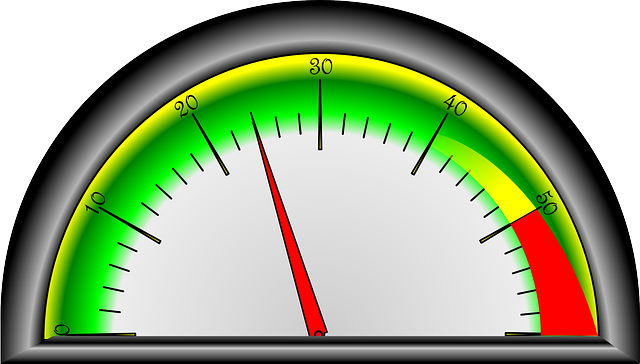 Spreadsheet driven
Alignment AR & BFR
Manual checking
low
high
Part 7
Next Steps
Proposed Procurement timetable
1:1 Sessions
Purpose:

To help inform and shape the departments thinking by providing market intelligence/expertise and challenge to current assumptions.
 
It's a conversation to make sure you understand our requirements.
[Speaker Notes: As mentioned there are several]
Format of 1:1s
Up to 2 hours
Focus on following broad themes eg:
Packaging of requirements (delivery model)
Innovation and deliverability
Commercials
Price model
Data security
IPR
Opportunity to seek further clarification
Information from discussions will be anonymised, summarised and shared with the market
Information is subject to FoI obligations
Suppliers will need to consider what commercially confidential/sensitive information they share
[Speaker Notes: As mentioned there are several]
Registration for 1:1s
Dates:
29 February
1 March
2 March
3 March
Location:
Coventry
Contact:
Avinder Mahil
AFF.PROGRAMMEOFFICE@education.gsi.gov.uk
024 7666 0013  

Deadline:
Noon on 24 February 2016
[Speaker Notes: As mentioned there are several]
Points to explore further during 1:1s
In our sessions with you we could cover the following, along with anything else you want to explore in a more confidential setting
Innovation and deliverability
Packaging of contract to deliver value
[Speaker Notes: As mentioned there are several]
Q & A